Basic Hydrology & Hydraulics: DES 601
Module XXX
TITLE
Module Outline
Background
Applicability
Using the Tool
Module 1
Acronyms
HDM: TxDOT Hydraulic Design Manual 2015 Ed. (on-line)

HDS2: FHWA-NHI-02-001 Highway Hydrology 

ROT: Rule-of-Thumb
Module 1
Background
Culverts, bridges, and other obstructions change the water surface profile in a channel

The addition or removal of flow from a stream may affect the water surface downstream and possibly upstream

The effect on the water surface near the structure is known by modeling the receiving stream
Module 1
Background
Boundary effects can propagate into region of interest

Limited guidanceon where to locate boundaries in HDMstandard-step backwatermethod

Want boundaryeffects small in region of interest
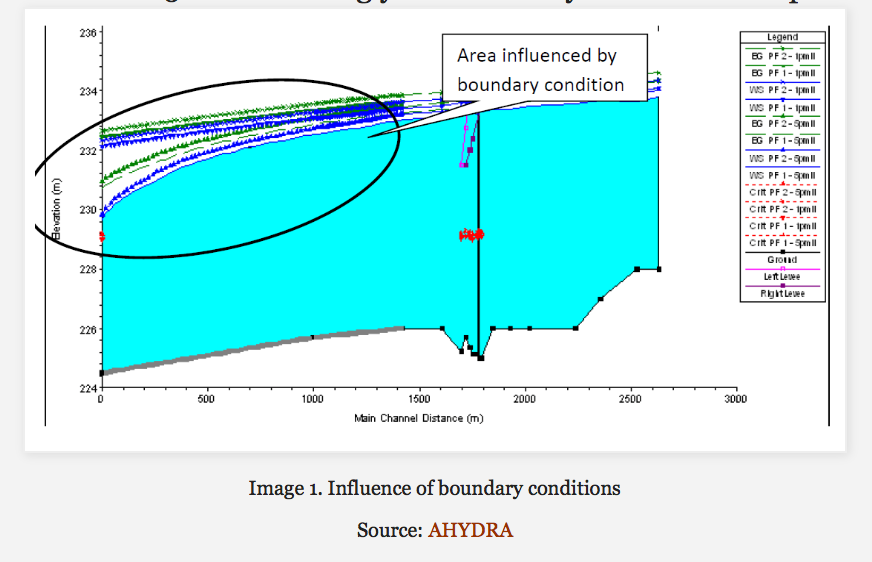 Region of interest
Background
The designer would like to avoid modeling an entire stream system (many structures) to study the change at single location (one structure) 

TxDOT Research 0-6841 examined existing literature and conducted a HEC-RAS study to develop Rules-Of-Thumb (ROT) for selecting boundary location distances
Module 1
Background
How far do boundary effects extend?
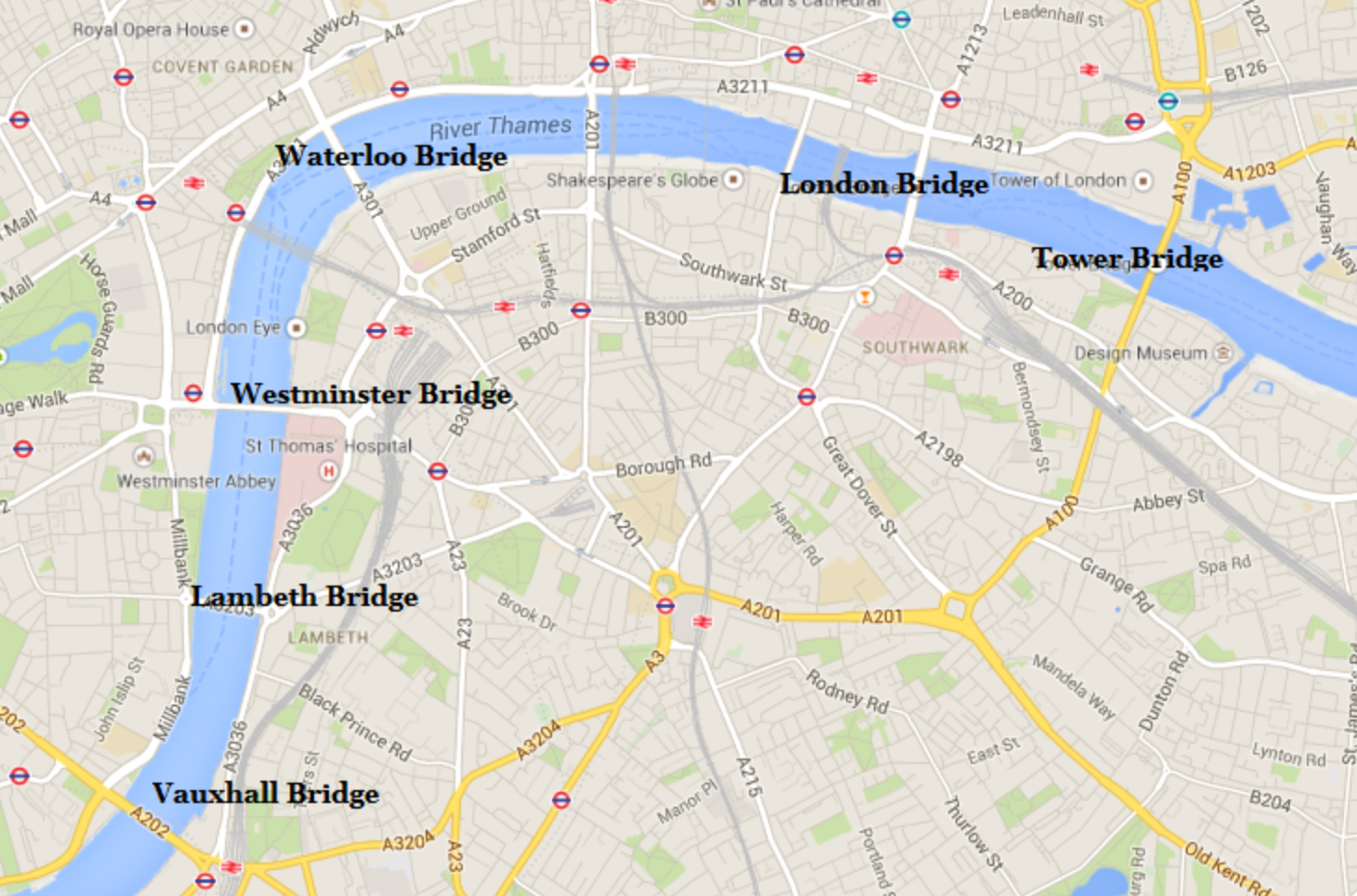 Background
How far do boundary effects extend?
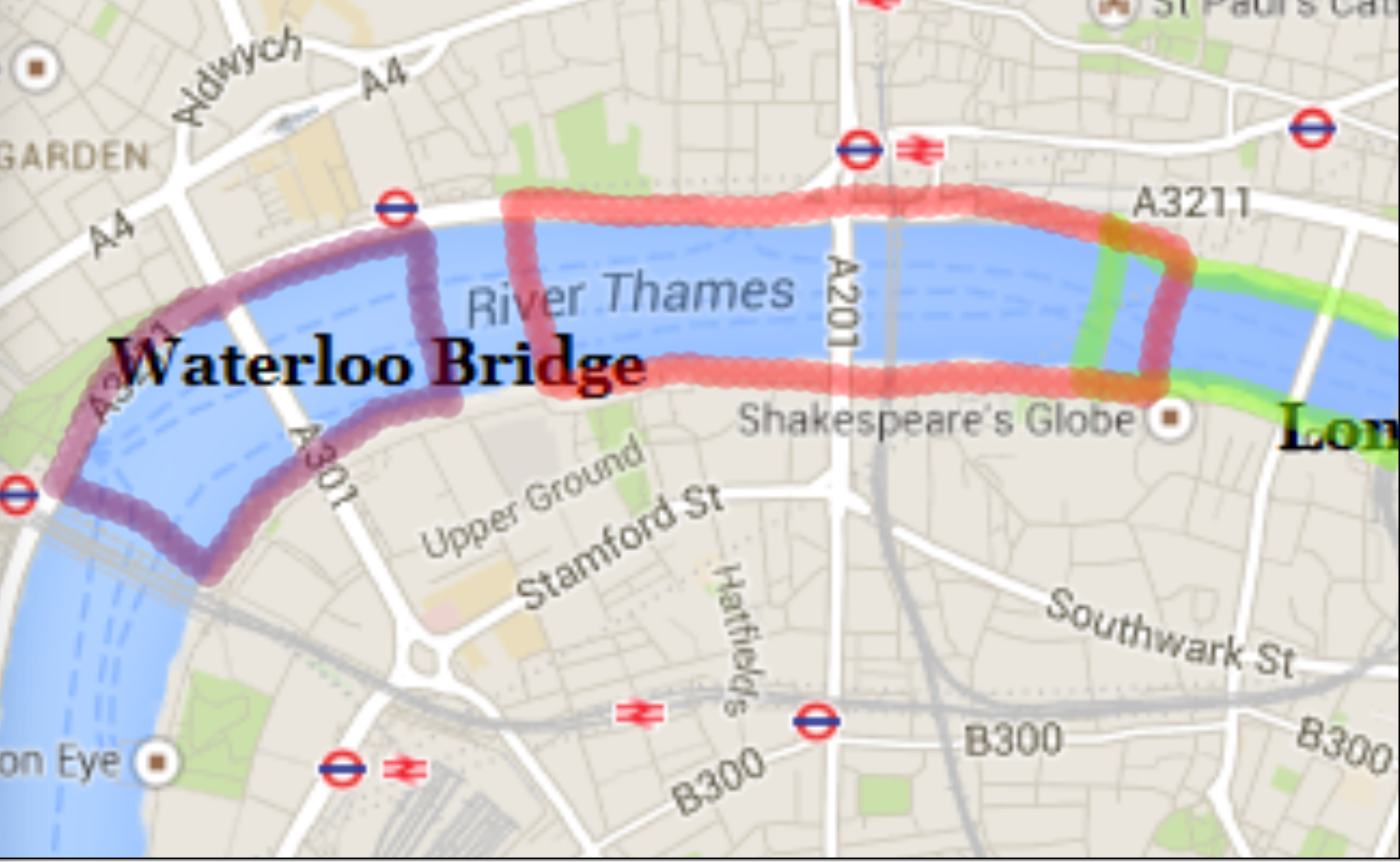 Boundary here
Structure of Interest
ROT Boundaries overlapConsider upstream bridge
Treat As Single Bridge
Applicability
ROT are intended for examining a single location

Also identifies if additional locations should be included
Locate boundary distances for structure of interest
If nearby structures boundaries have overlap, then include these in overall modeling effort
Rules-Of-Thumb
Four rules emerged from the study:

Boundary distance is approximatelywhere the estimate is the result of Equation 4Modeling a Change in Flowrate through Detention or Additional Pavement on the Receiving Stream, FHWA/TX-15/0-6841-1
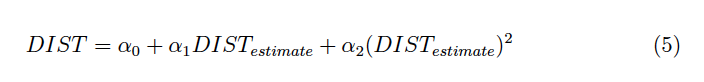 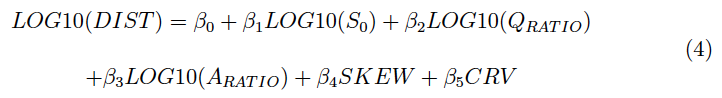 Rules-Of-Thumb
Four rules emerged from the study:
Boundary distance is approximately 20 to 30 bank full channel widthsWildland Hydrology, 2013. References in support of stream restoration, erosion control, and geomorphology. Accessed on July 7, 2013 at http://www.wildlandhydrology.com/html/references_.html
Rules-Of-Thumb
Boundary distance approximately 100 to 500 feet approaching (upstream) and 300 to 1,500 feet departing (downstream) Nebraska Department of Roads. (2015). Hydraulic Analysis Guidelines. Bridge Division.
Rules-Of-Thumb
Boundary distance L approximately where D is bank full depth and S0 is the channel slope.Samuels, P. (1989). Backwater Lengths in Rivers. Proceedings of the Institution of Civil Engineers (p. 571582). Great Britian: Hydraulics Research.Castellarin, A., Baldassarre, G. D., Bates, P., and Brath, A. (2009). Optimal Cross-Sectional Spacing in Preissmann Scheme 1D Hydrodynamic Models. Journal of Hydraulic Engineering , 96-105.
Rules-Of-Thumb
The four rules produce different results, but most are of similar magnitude
Ultimate decision is designer’s judgment

To facilitate the calculations involved a spreadsheet-based tool was built that implements the four rules, then the designer chooses a preferred rule and can use that value to establish modeling boundaries
Using the Tool
BoundaryDistanceRuleOfThumb-2015.xlsm

Implements the various ROT distances; the designer must make the decision which guidance to follow, although the tool reports several different guidelines
Using the Tool – Needed Values
Reference Discharge – The original pre-change discharge at the location
Test Discharge – The added or reduced discharge at the location
Structure opening flow  area
Far field flow area
Far field top width
Bank full flow depth 
Bank full flow width 
Curved or Straight Channel 
Skewed or Aligned Hydraulic Structure
Structure Opening Flow Area
Elevation view looking downstream
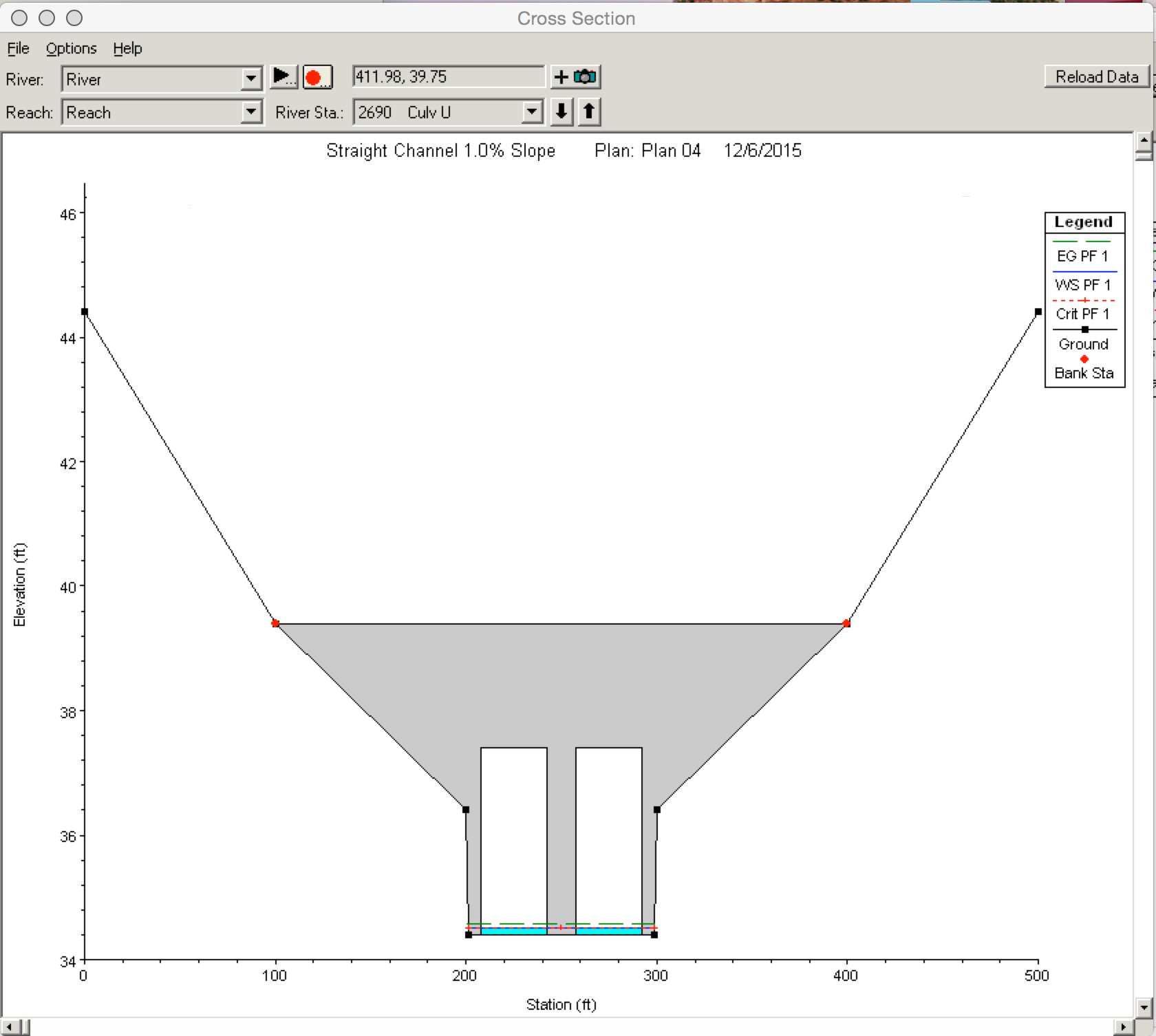 Flow area of the structure at Soffit flow depth
Far-field flow area
Elevation view looking downstream
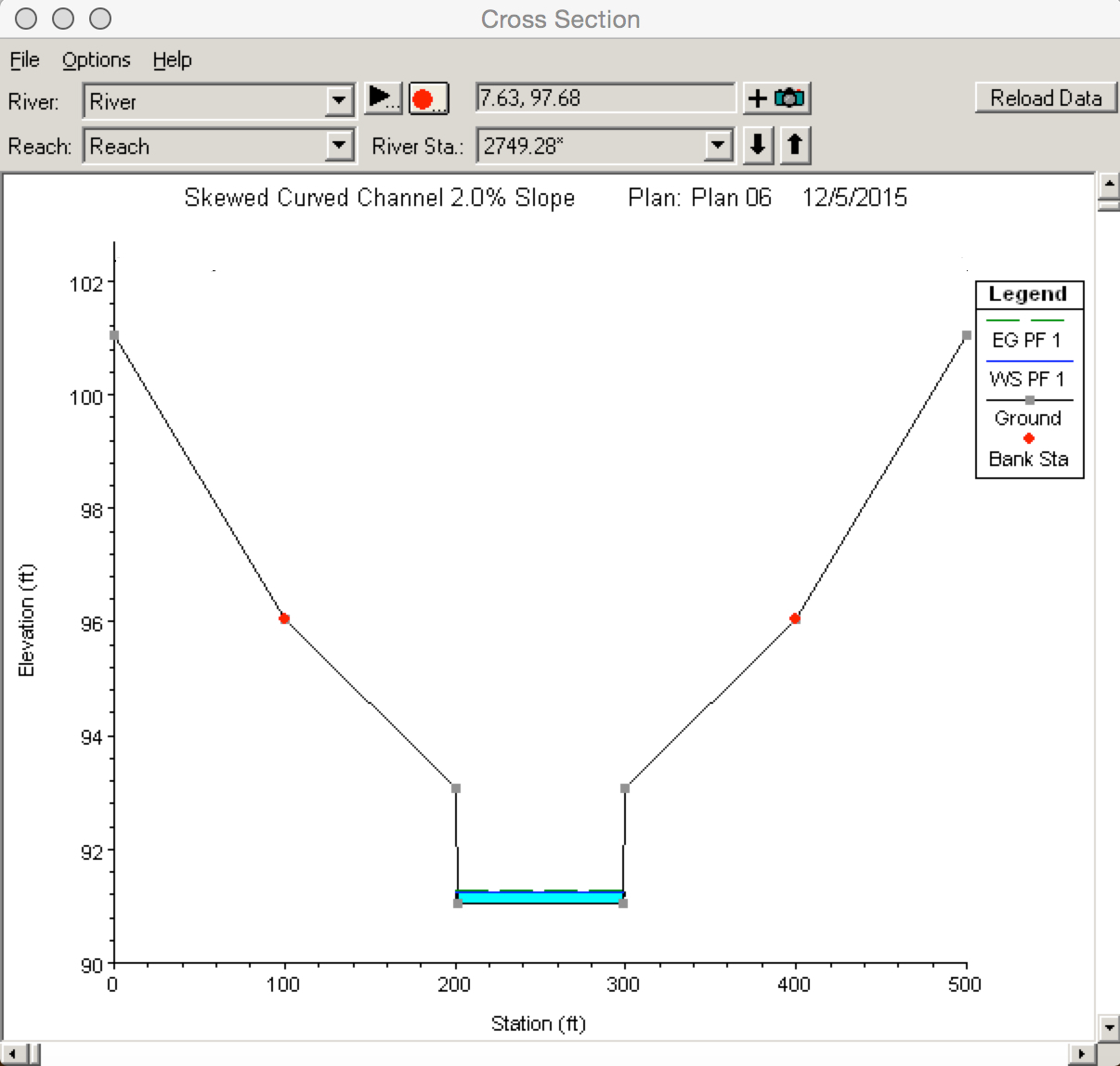 Flow area of the channel away from the structure at the Soffit flow depth
Far-field top width
Elevation view looking downstream
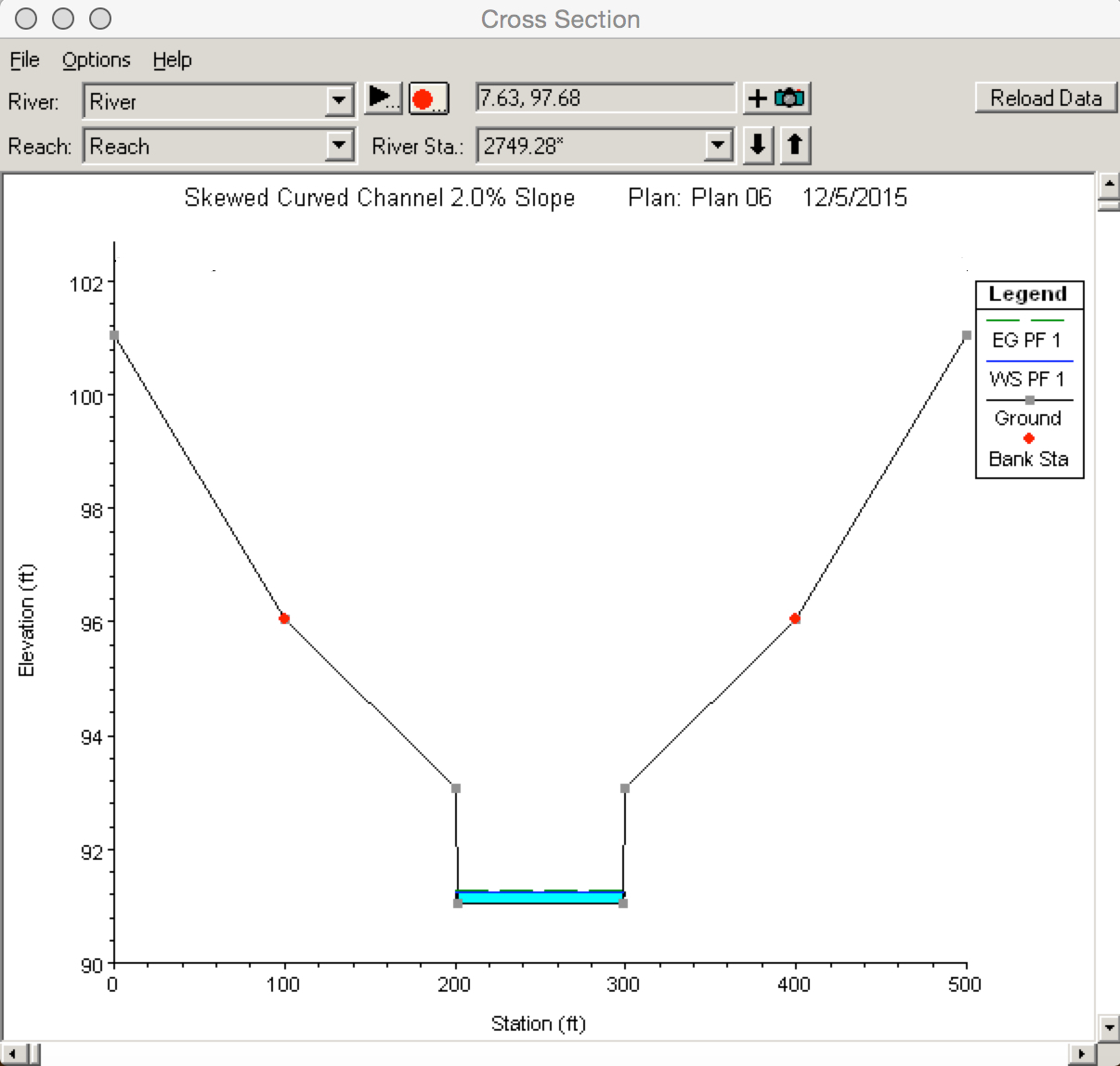 Top width at reference and test flow depths (used in several, but  not all ROTs)
Bank full flow depth
Elevation view looking downstream
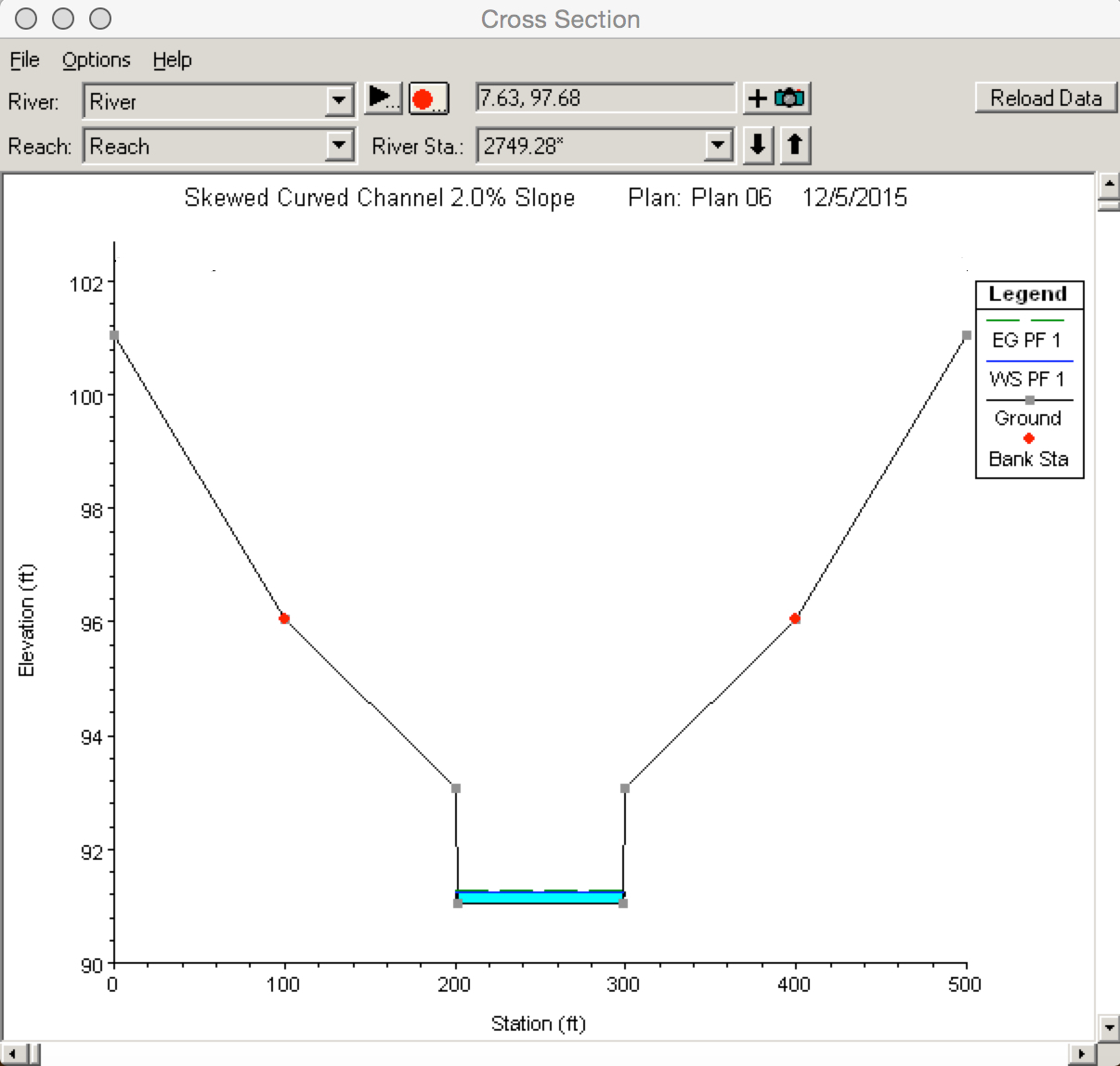 Bank full flow depth (used in several, but  not all ROTs)
Bank full flow width
Elevation view looking downstream
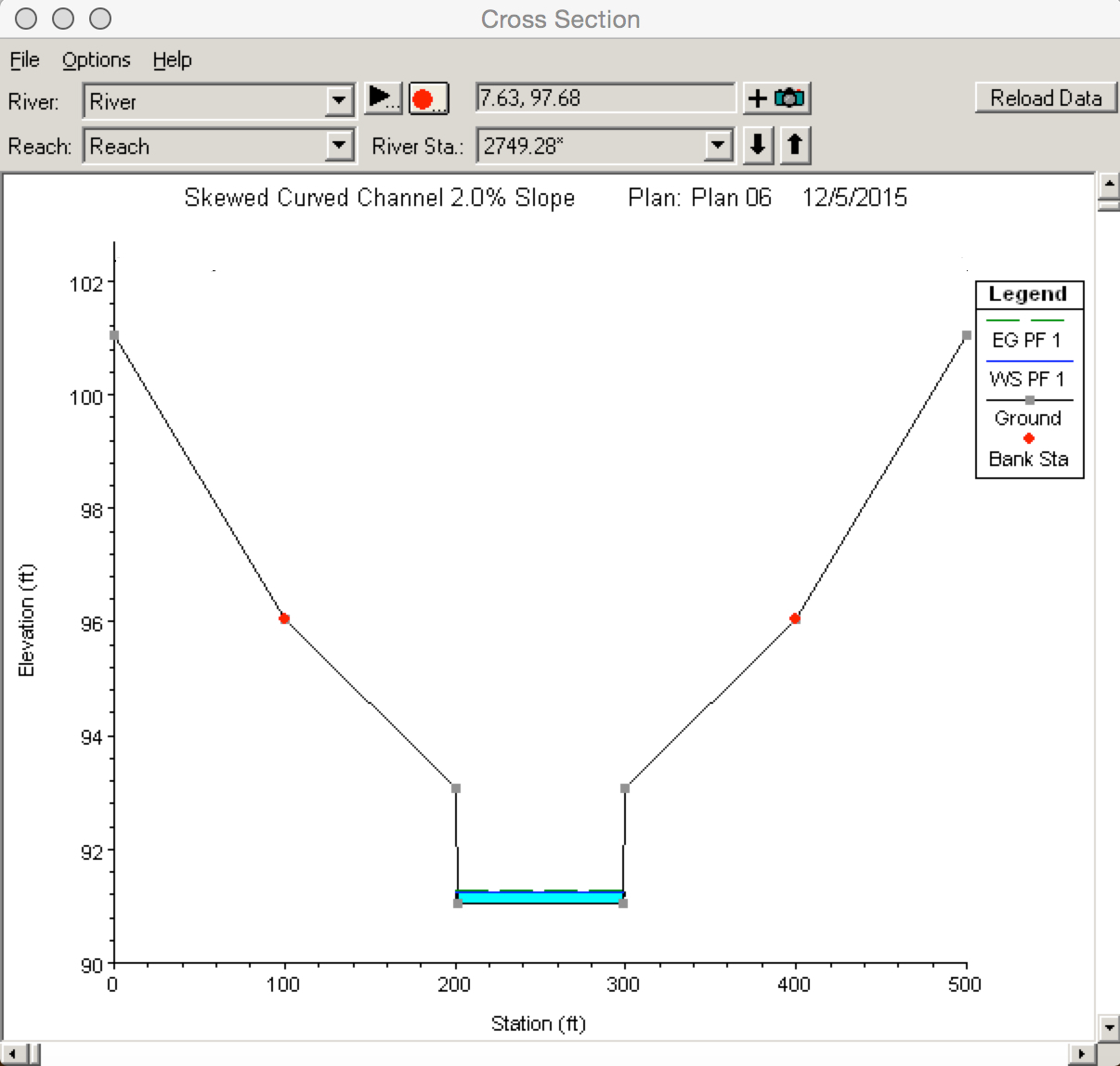 Bank full top width (used in several, but  not all ROTs)
Straight or Curved Channel
Categorical Variable
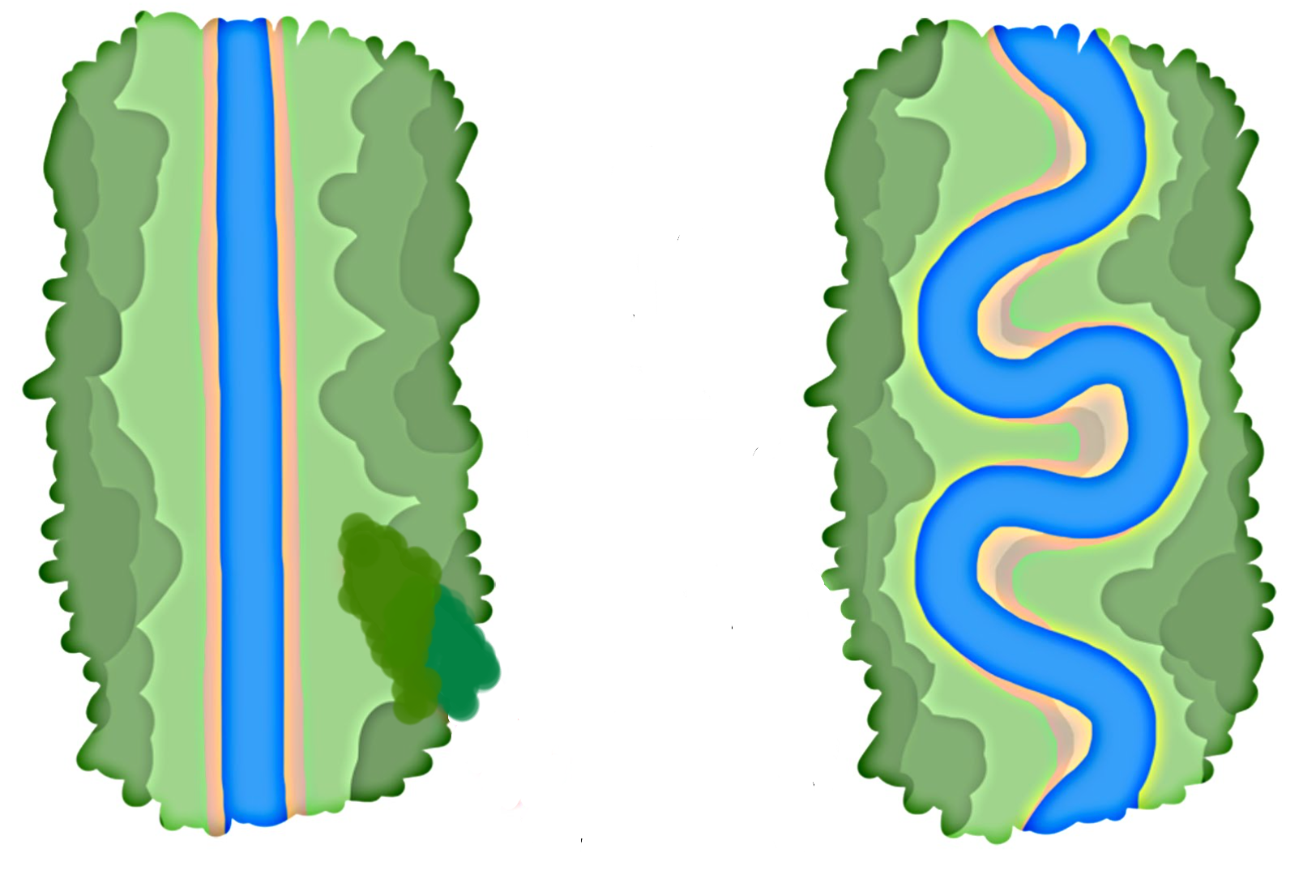 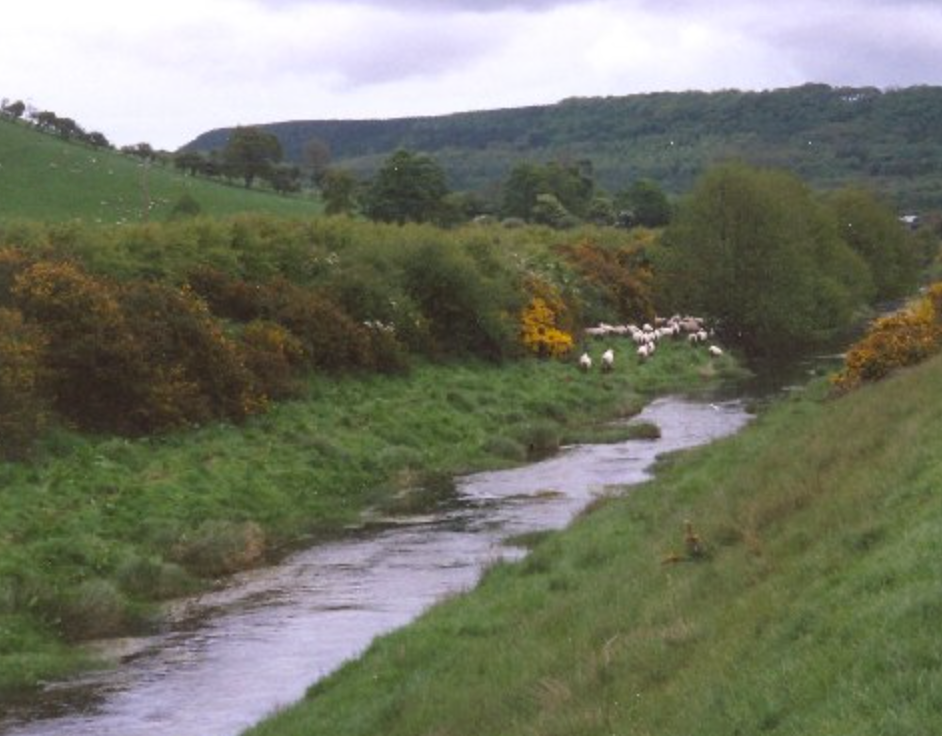 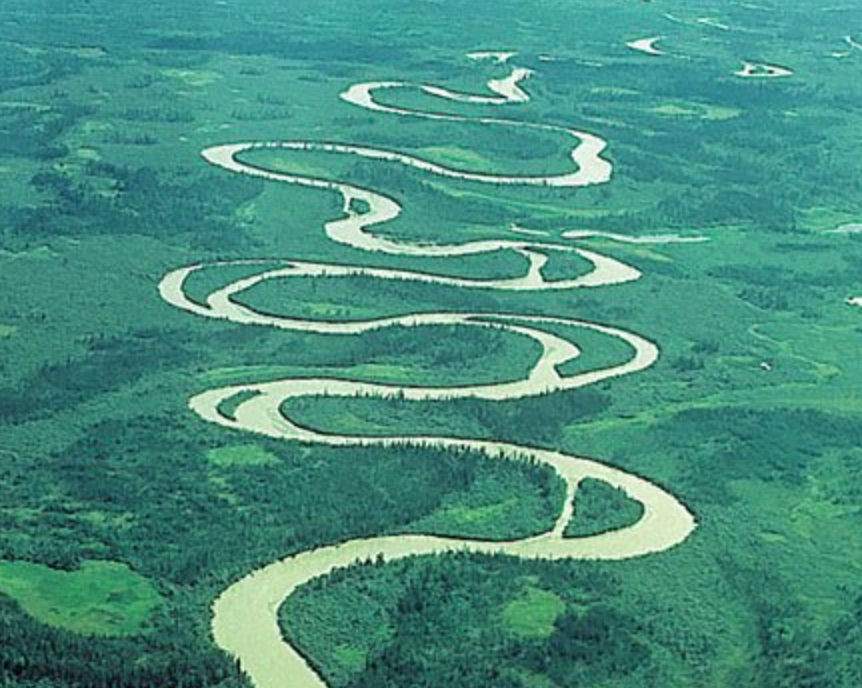 Aligned or Skew Structure
Categorical Variable
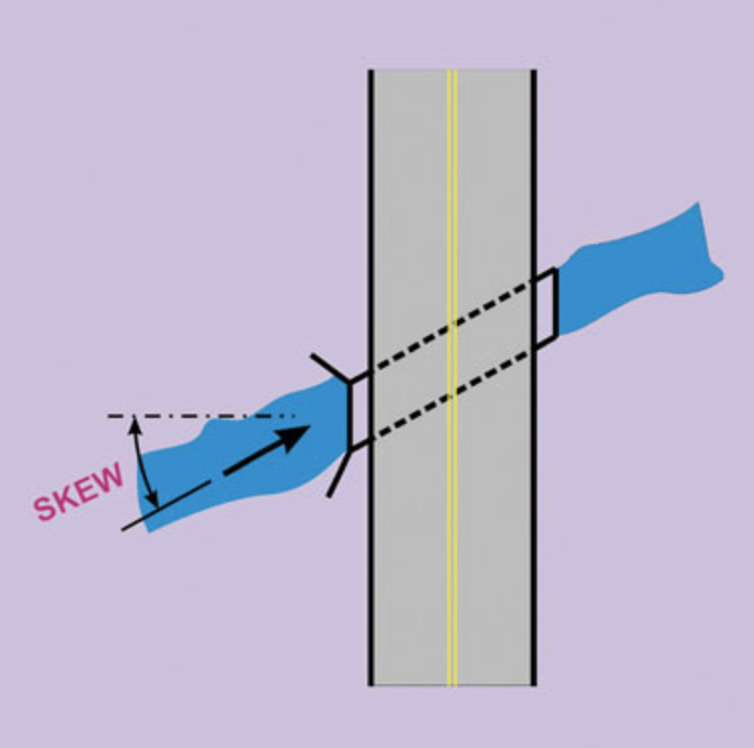 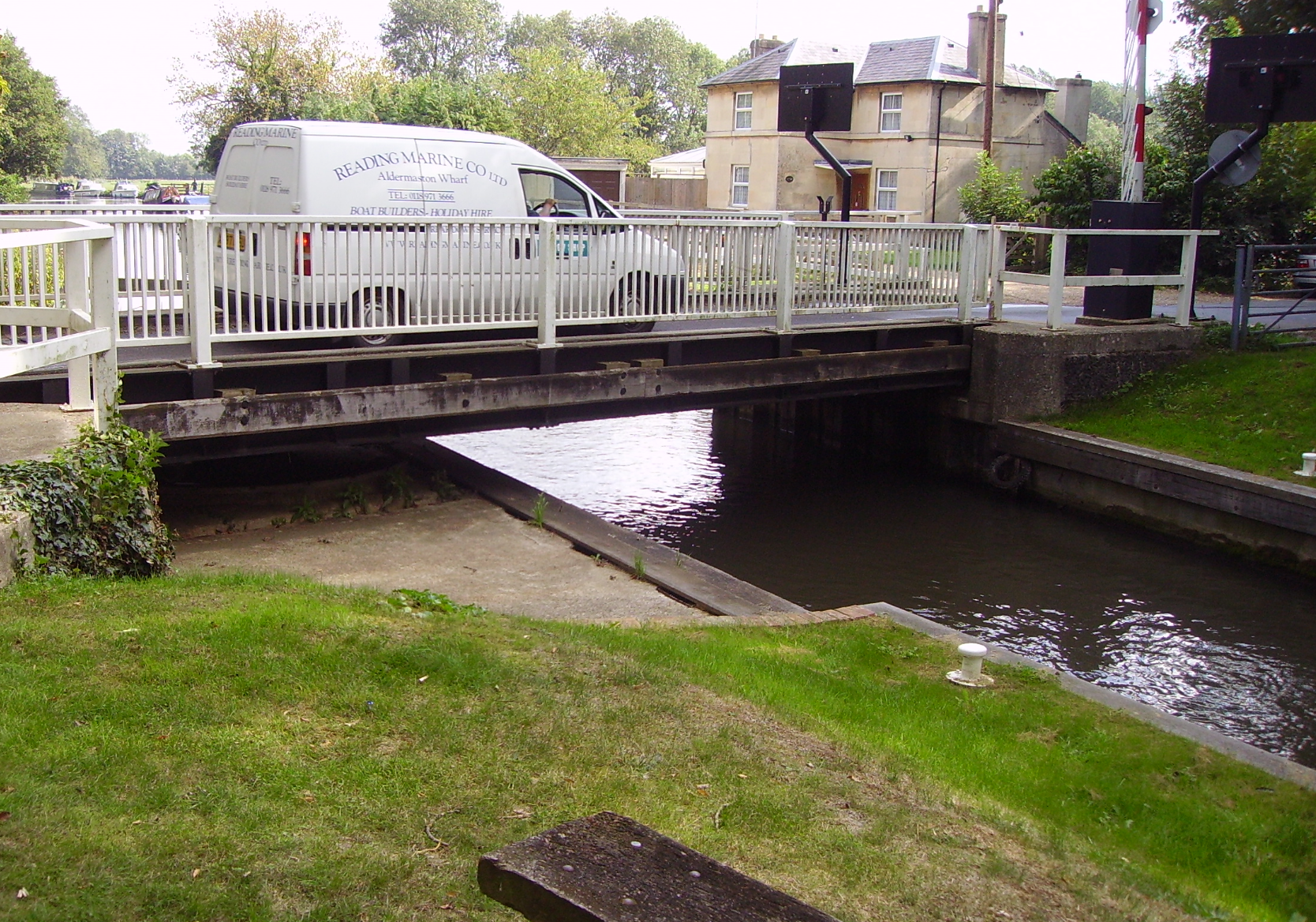 Skew (Skew Angle > 10)
No Skew (Skew Angle = 0)
Using the Tool -- Interface
Designer supplied input
Using the Tool -- Interface
Intermediate Calculations
Using the Tool -- Interface
ROT distances
Using the Tool -- Interface
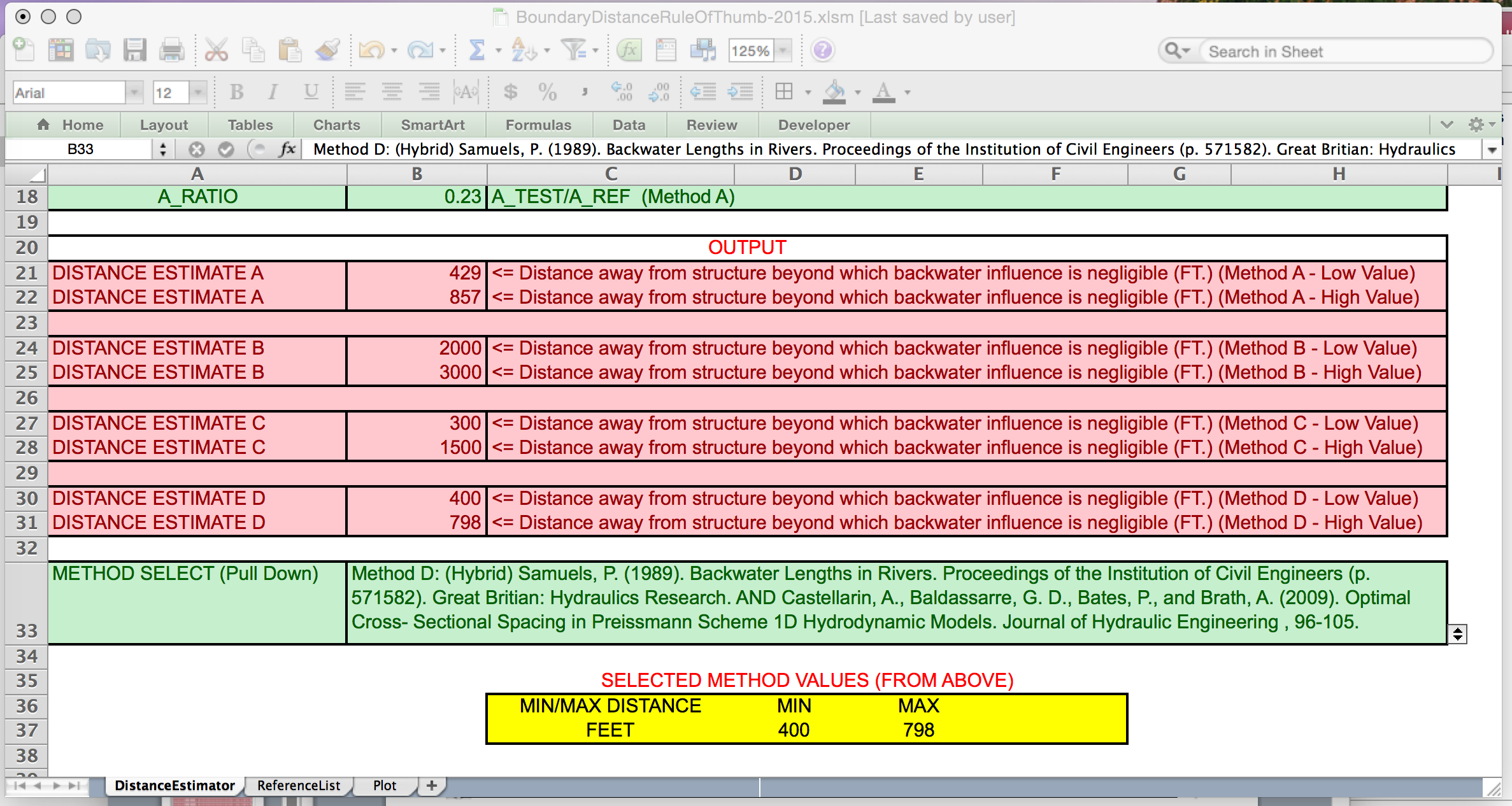 Method selection and reference
Selected distances
Using the Tool – Illustrative Example
Consider the bridges pictured
Determine where model boundaries should be placed to evaluate hydraulic impact of the pier(s)
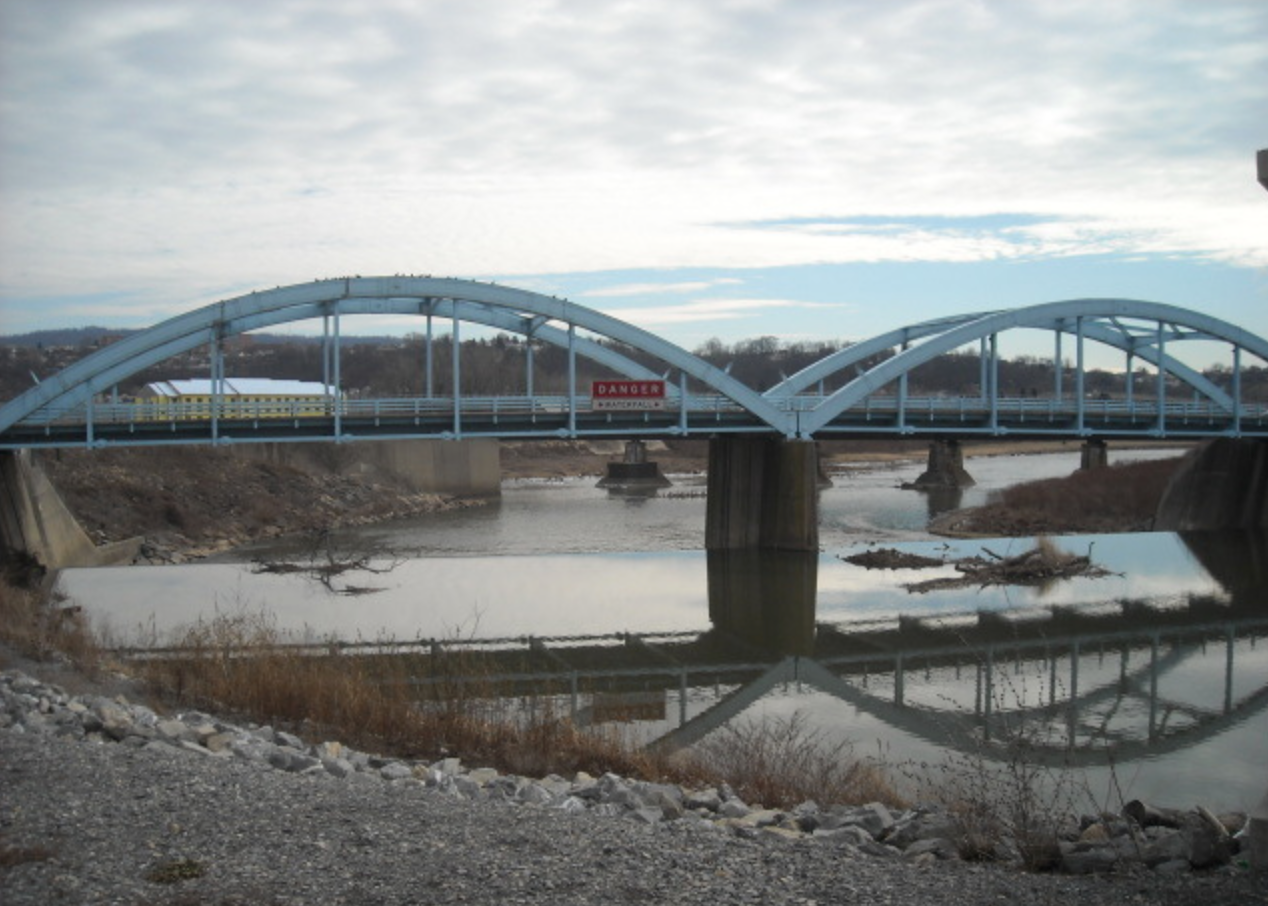 Using the Tool – Illustrative Example
Consider the bridges pictured
Determine where model boundaries should be placed to evaluate hydraulic impact of the pier(s)
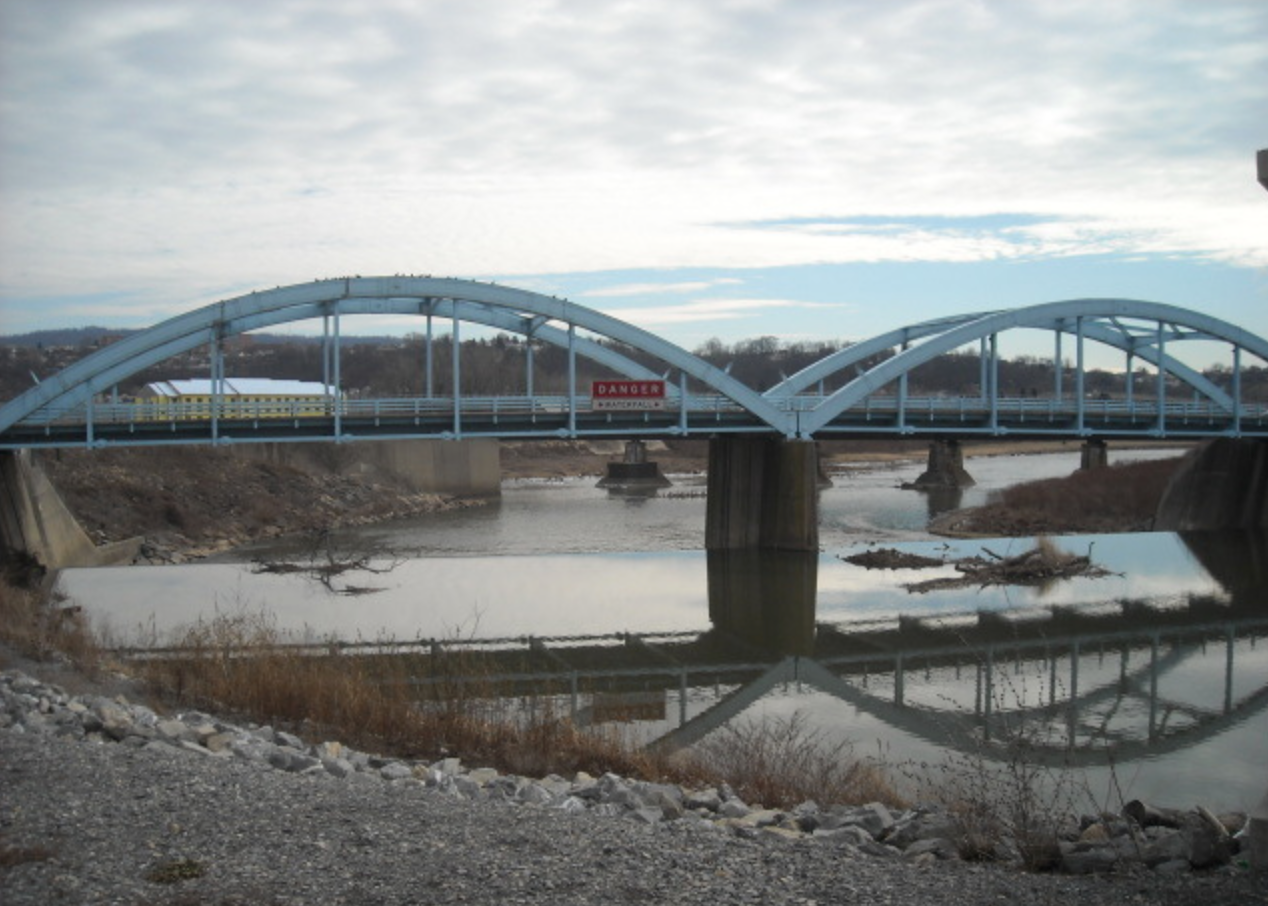 Using the Tool – Illustrative Example
Consider upstream (pictured) bridge first
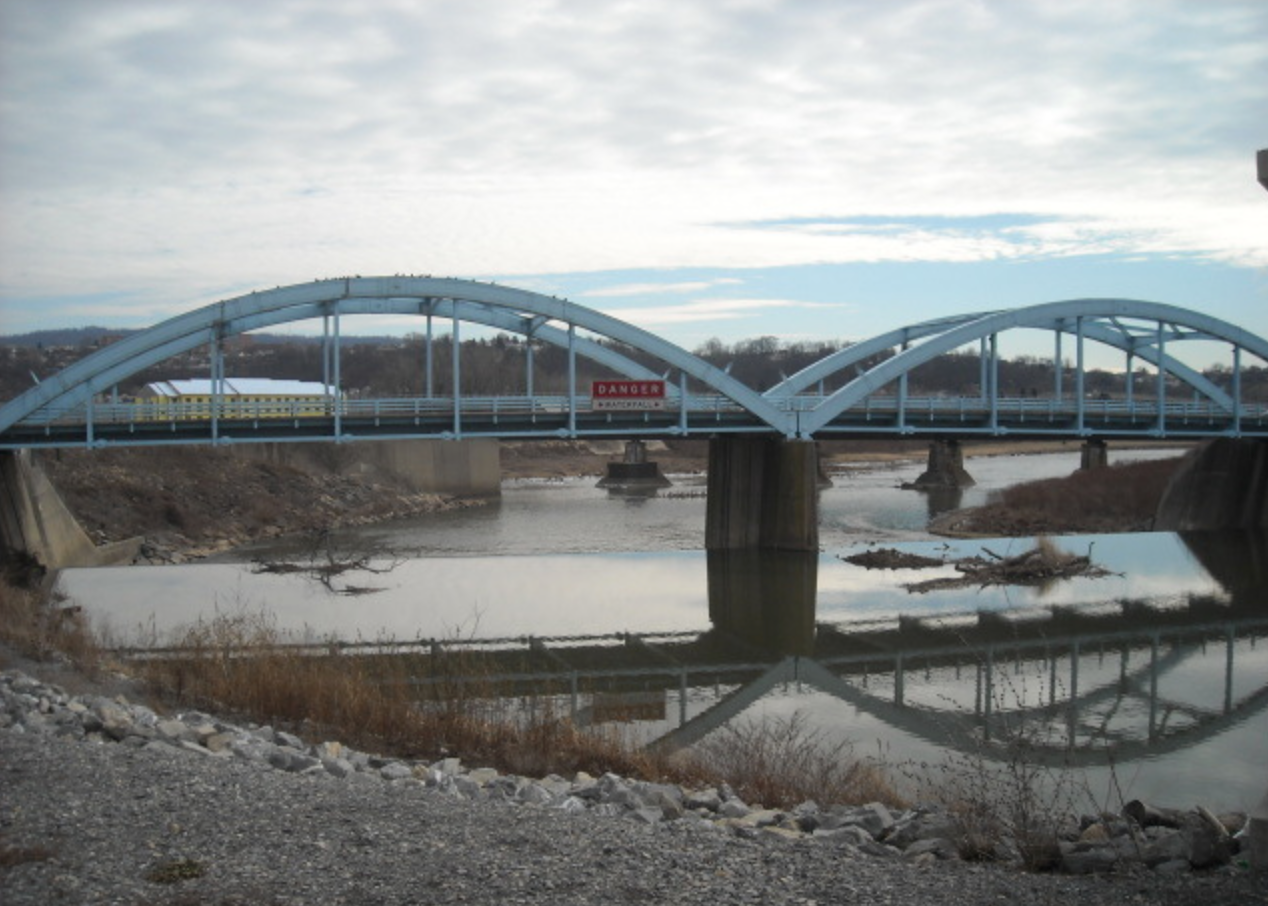 Using the Tool – Illustrative Example
Consider upstream (pictured) bridge first
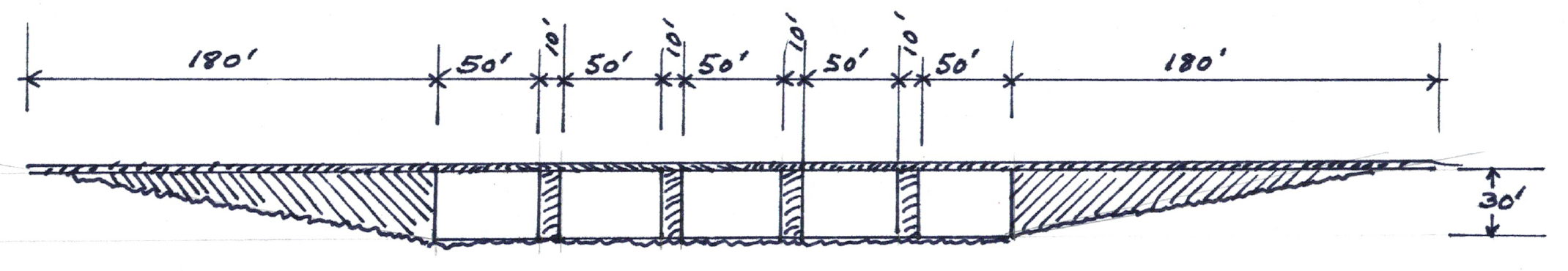 Flow
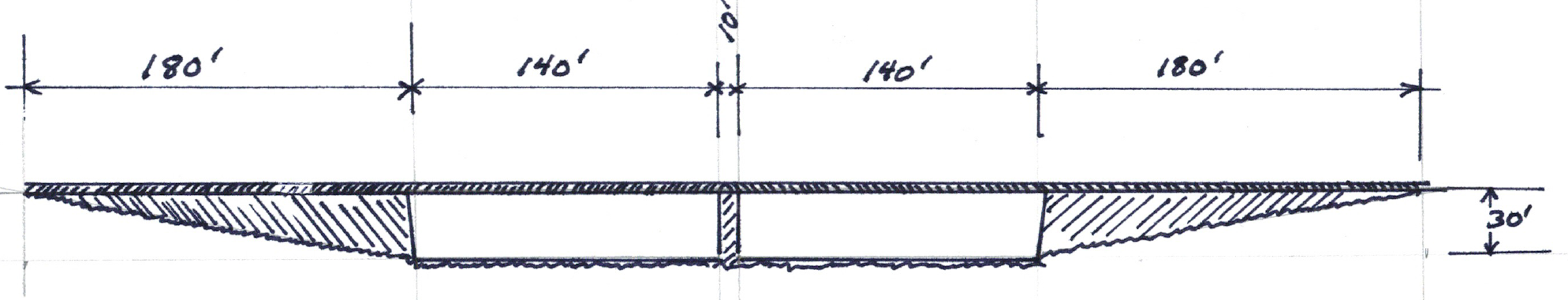 Using the Tool – Illustrative Example
Bridge #1 Cross Section





Far-Field Cross Section
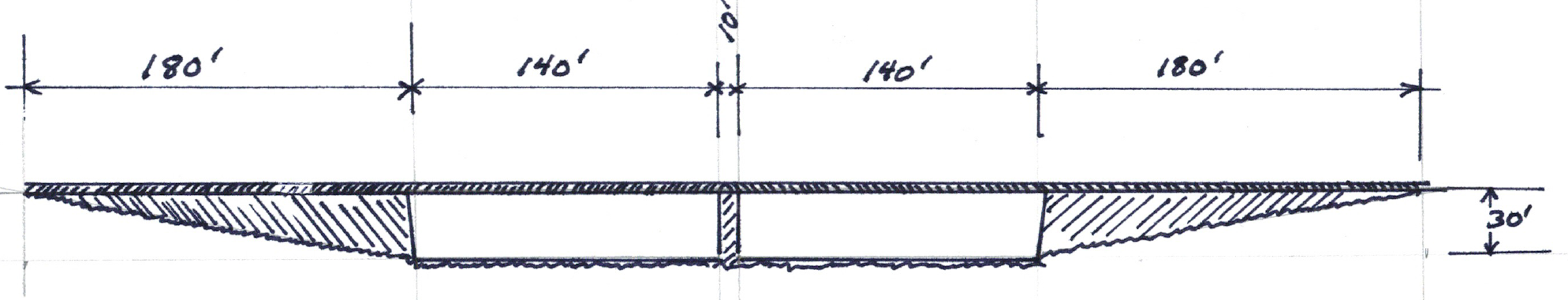 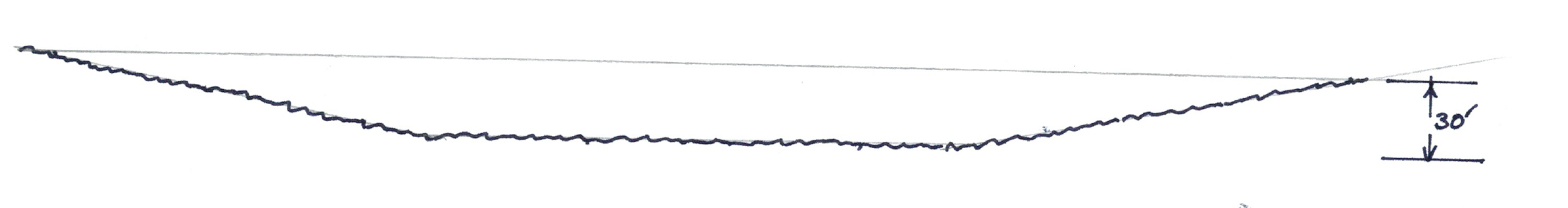 Using the Tool – Illustrative ExampleBridge #1
Reference Discharge : 1,180 cfs
Test Discharge : 50,615 cfs
Structure flow area: 8,400 sq. ft. (@ 30ft. deep)
Far field flow area: 14,100 sq. ft. (@ 30ft. deep)
Far field top width: 290 ft. (@ 30ft. deep)
Bank full flow depth: 10 ft.  
Bank full flow width : 410 ft.
Curved or Straight Channel : Curved
Skewed or Aligned Hydraulic Structure : Aligned






Far-Field Cross Section
Using the Tool – Illustrative Example
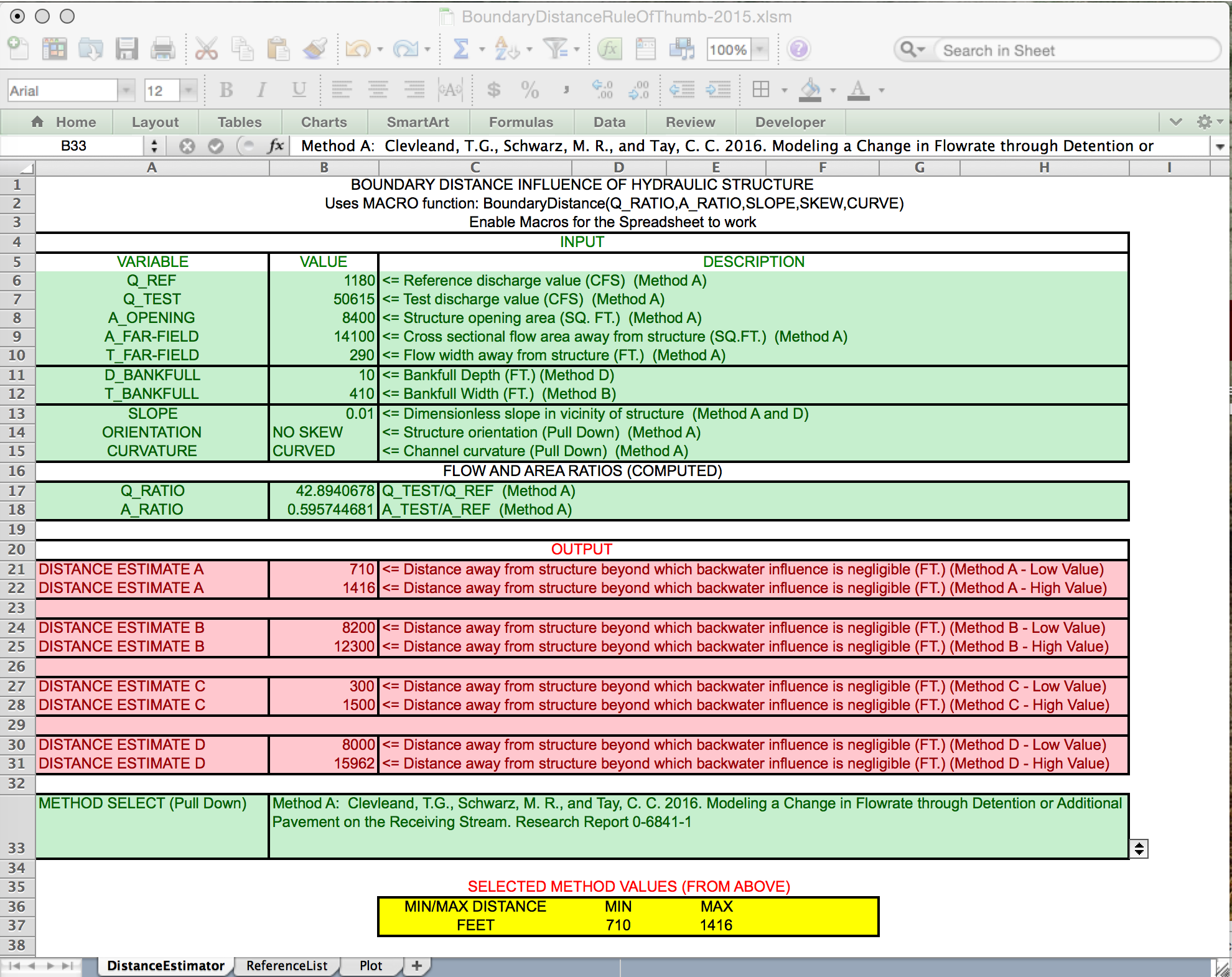 Using the Tool – Illustrative Example
Bridge #2 Cross Section





Far-Field Cross Section
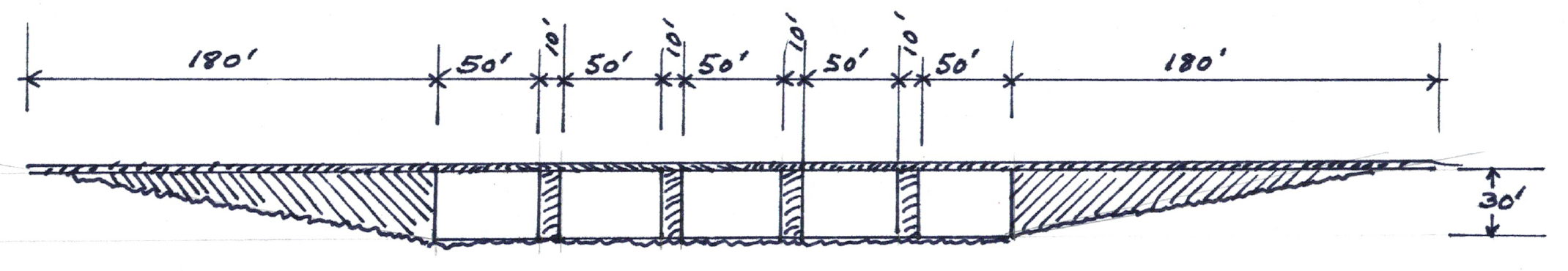 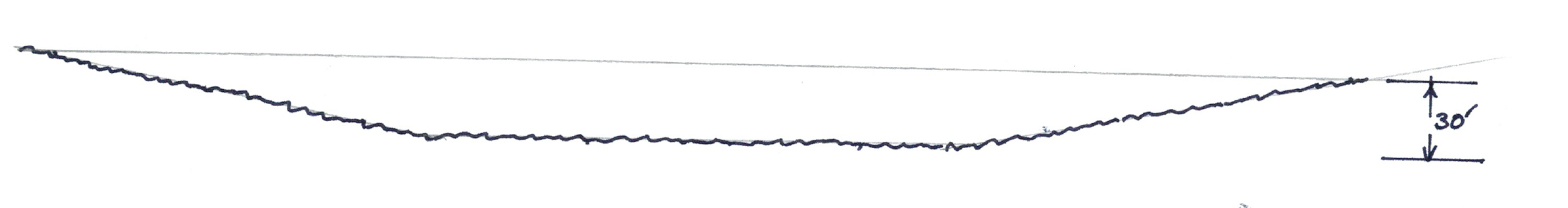 Using the Tool – Illustrative ExampleBridge #2
Reference Discharge : 1,180 cfs
Test Discharge : 50,615 cfs
Structure flow area: 7,500 sq. ft. (@ 30ft. deep)
Far field flow area: 14,100 sq. ft. (@ 30ft. deep)
Far field top width: 290 ft. (@ 30ft. deep)
Bank full flow depth: 10 ft.  
Bank full flow width : 410 ft.
Curved or Straight Channel : Curved
Skewed or Aligned Hydraulic Structure : Aligned
Using the Tool – Illustrative Example
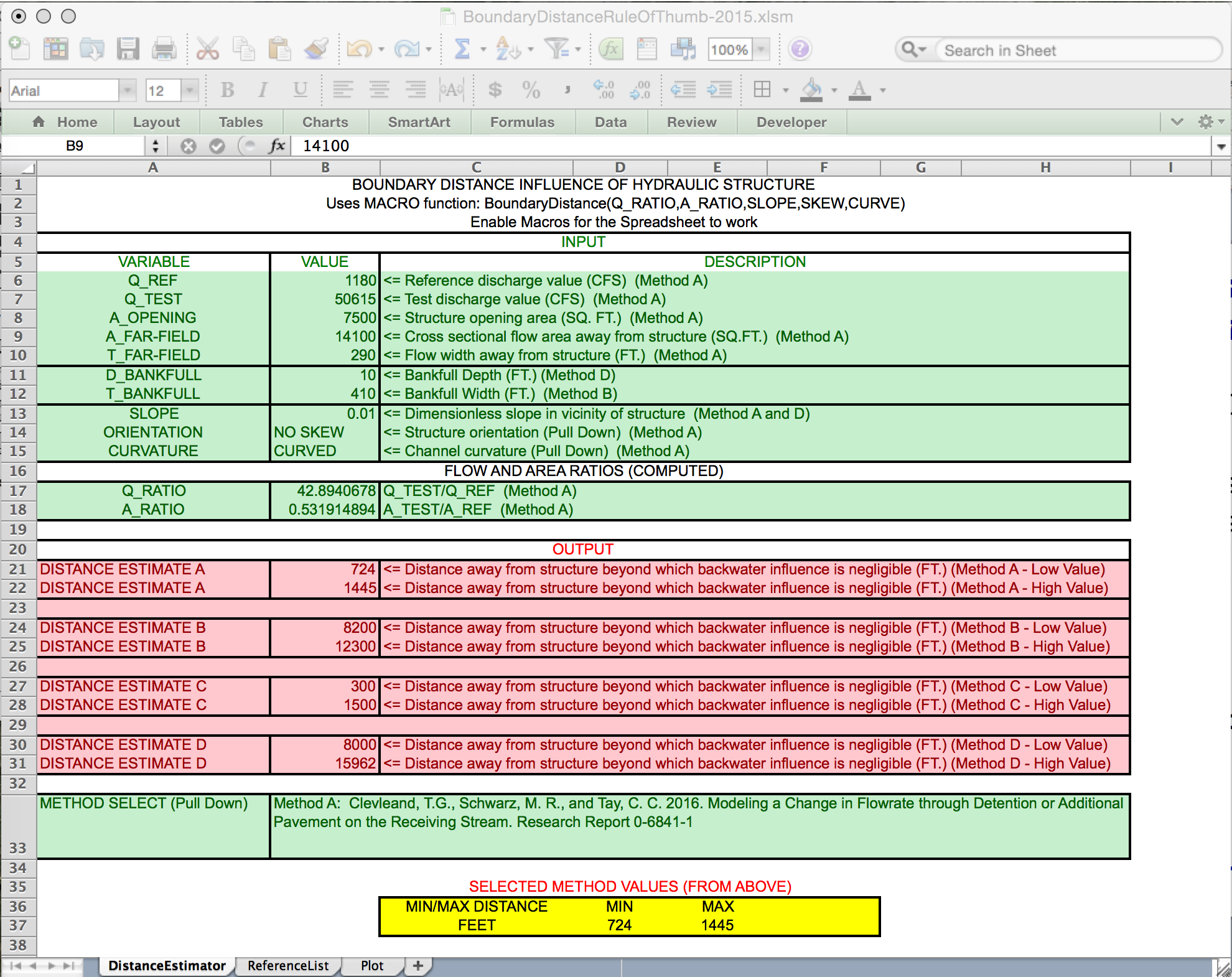 Using the Tool – Illustrative Example
Results: Using Method A if more than2861 feet apart, can treat separatelymin-max distances on model representation

Other methods differentdistances (designer mustchoose the method theywill adopt)
1445
724
724
1445
>2861
1416
Flow
710
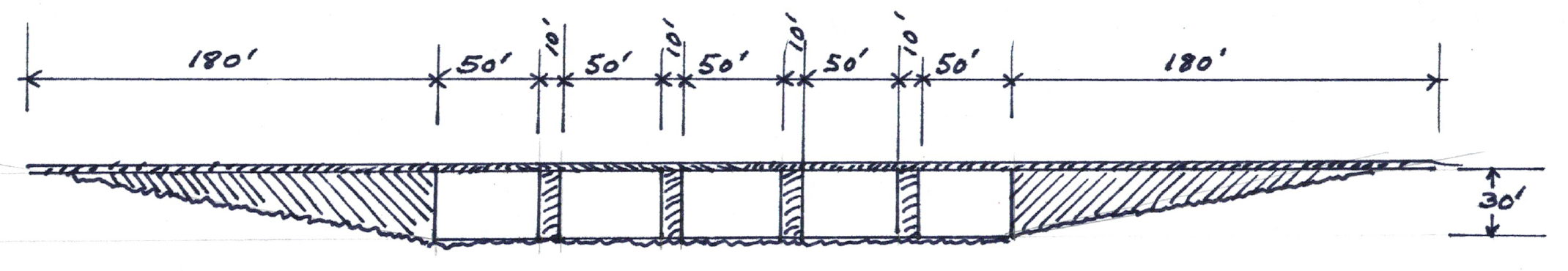 710
1416
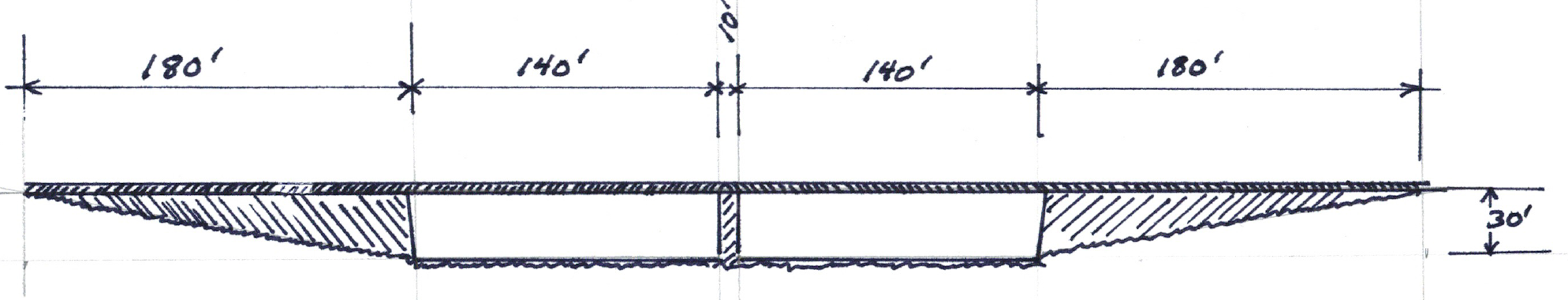 Using the Tool – Illustrative Example
Results: Using Method A if less than2861 feet apart, but more than 1431 feetapart, overlap on the upper ranges – designermust choose if treat as separate.
Other methods differentdistances (designer mustchoose the method theywill adopt)
1445
724
724
1416
>1431
1445
710
Flow
710
1416
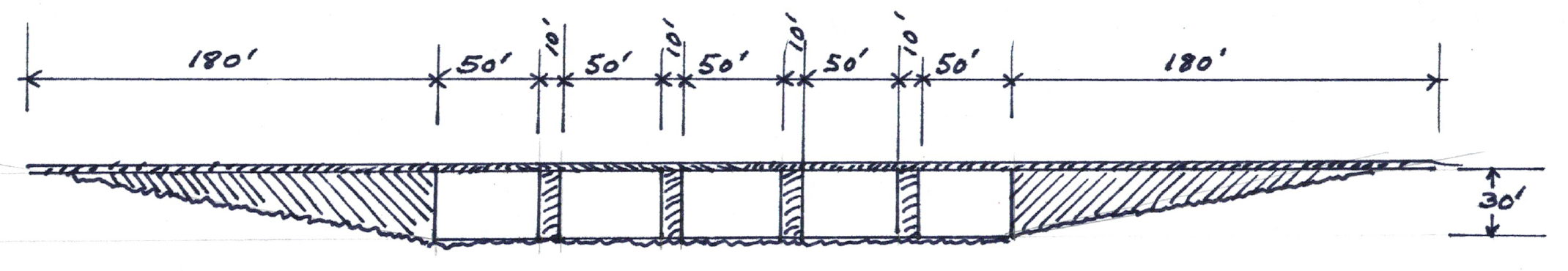 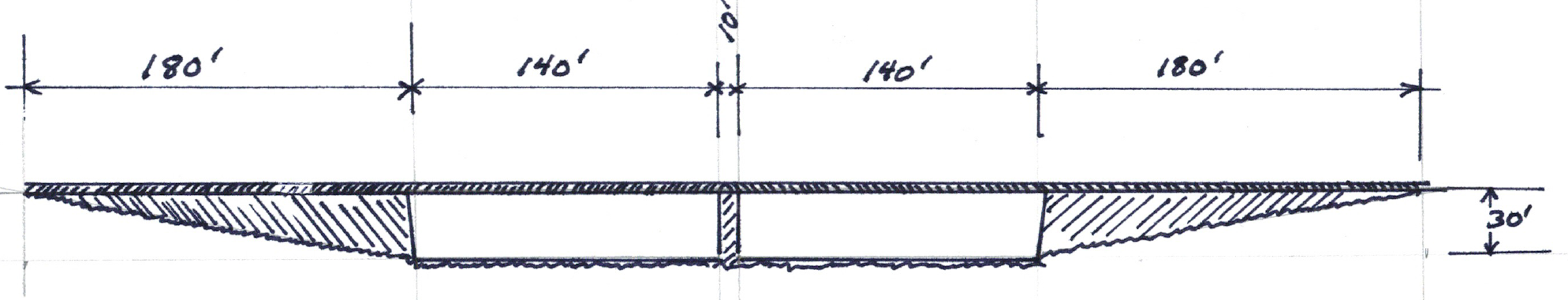 Using the Tool – Illustrative Example
If model is to include BOTH bridges, then upstream condition at least 1416 feet upstream of bridge 1 and and 1445 feet downstream of bridge 2
Other methods differentdistances (designer mustchoose the method theywill adopt)
1445
724
724
1416
>1431
1445
710
Flow
710
1416
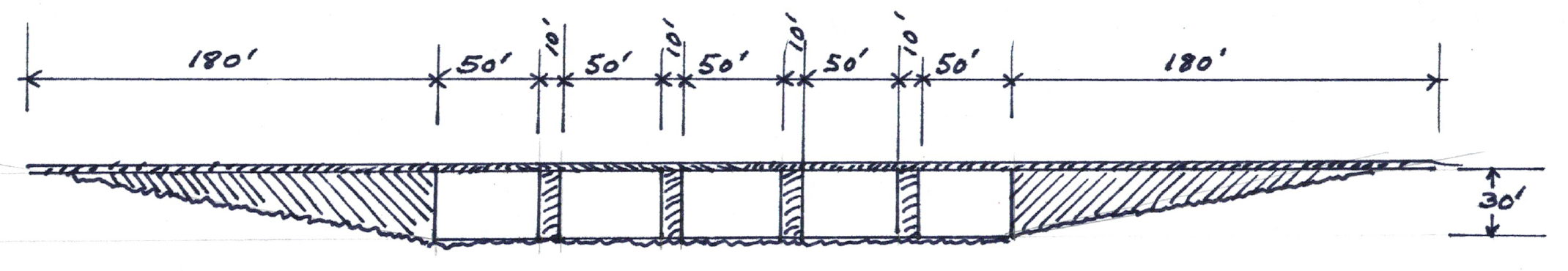 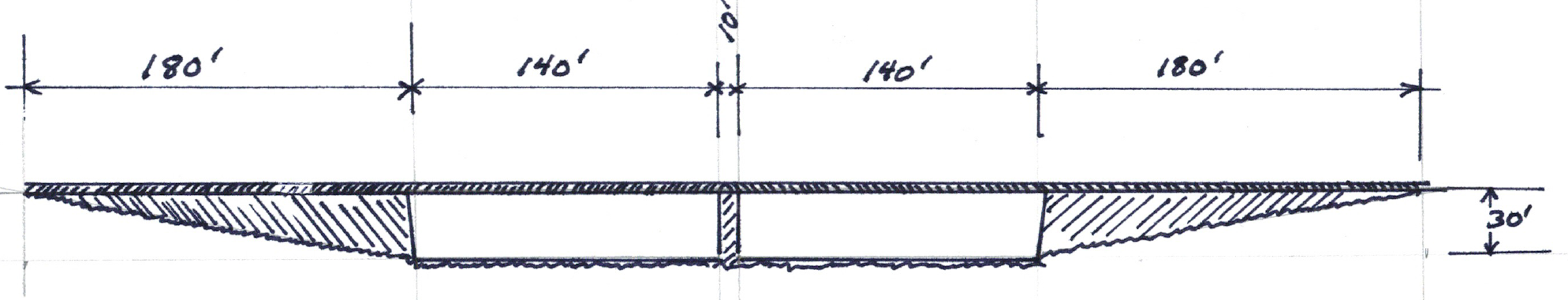 Summary
Tool to estimate model boundary locations based on a minimal description of the structure hydraulics and stream geometry
Helps avoid modeling an entire stream system for a change at one location, when a more localized model is appropriate (designer must decide)
Multiple methods are available: 
Methods A and C are relatively close in numerical output
Methods B and D are relatively close in numerical output (but tend to be larger than A or C)